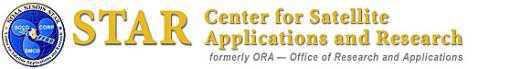 GOES-14 Imager 1-Minute Rapid Scan Data: How to decide on sector locations
Timothy J. Schmit  (tim.j.schmit@noaa.gov)
NOAA/NESDIS/Satellite Applications and Research
  Advanced Satellite Products Branch (ASPB), Madison, WI
D. T. Lindsey, S. J. Goodman, M. M. Gunshor, W. Line, A. S. Bachmeier, S. Lindstrom, F. Alsheimer, D. B. Radell, R. M. Rabin, C. M. Gravelle, K. Bah, Andrew Orrison, and Dan Nietfeld and many others
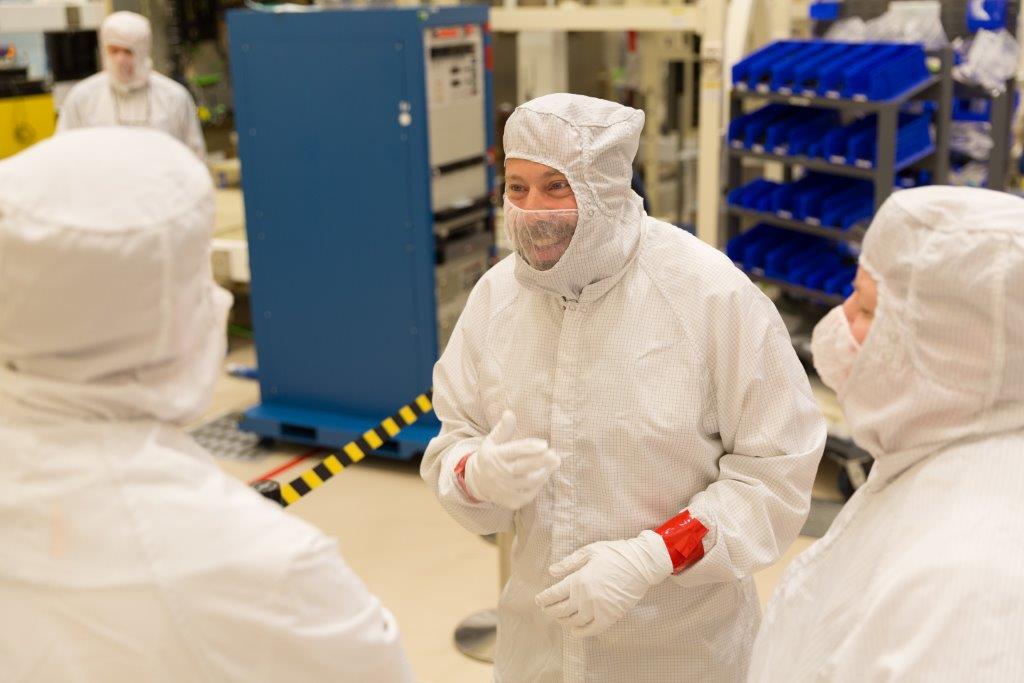 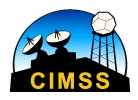 PG / UR
Norman, OK
May 10, 2016
1
UW-Madison
Outline
GOES SRSOR
History / PLT
Overview 
SRSOR procedures
SRSOR examples
More information 
Links (animations/references/data)
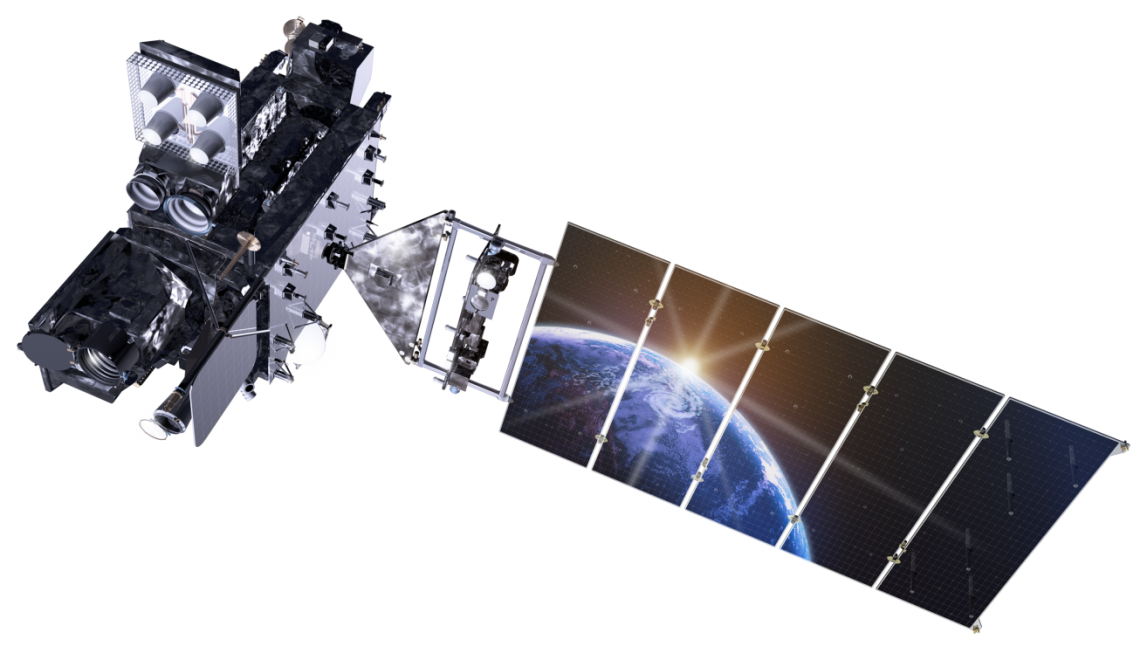 2
Lockheed Martin
New GOES: Sample “1-min” imagery
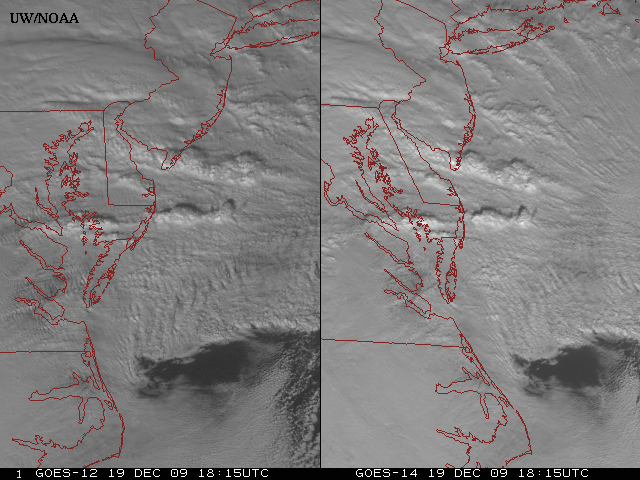 GOES-12
GOES-14
3
See “what is happening”, not “what has happened”.
[Speaker Notes: Note the number of different levels of motion you can see (the cyclonic low level circulation over the ocean through the breaks in the higher clouds)... and you can't distinguish those on the GOES-12 loop.]
GOES-15: Sample “1-min” imagery
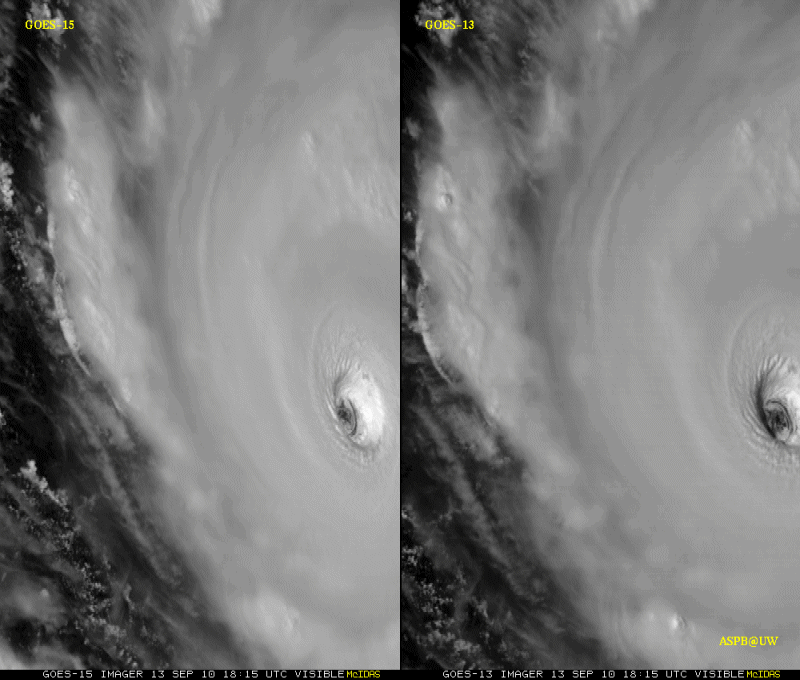 1-min
30-min
4
Visible data from the GOES-15 NOAA Science Test, led by Hillger and Schmit
[Speaker Notes: Igor]
Outline
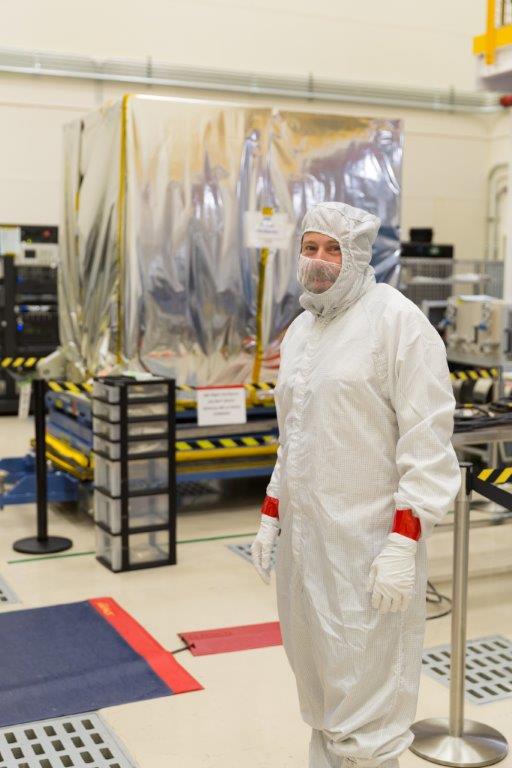 GOES SRSOR
History / PLT
Overview 
SRSOR procedures
SRSOR examples
More information 
Links (animations/references/data)
5
Lockheed Martin
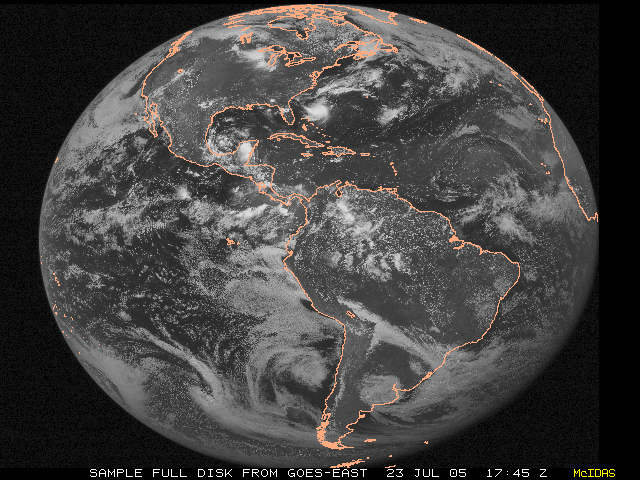 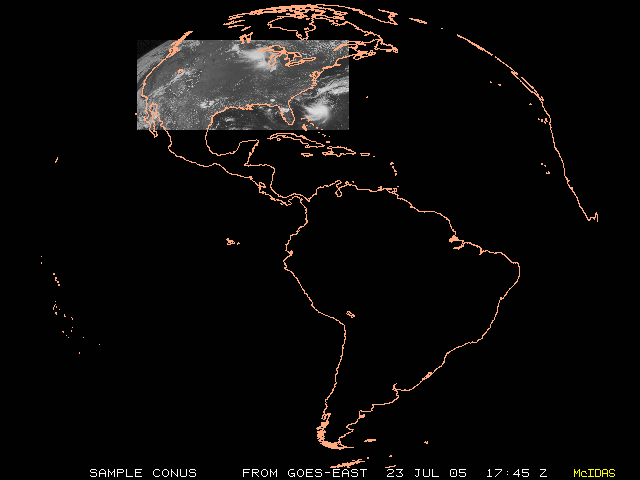 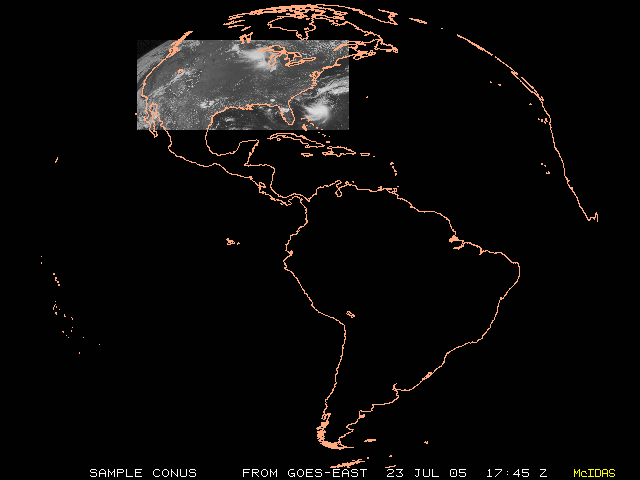 GOES Imager Schedules
http://cimss.ssec.wisc.edu/goes/blog/archives/13001
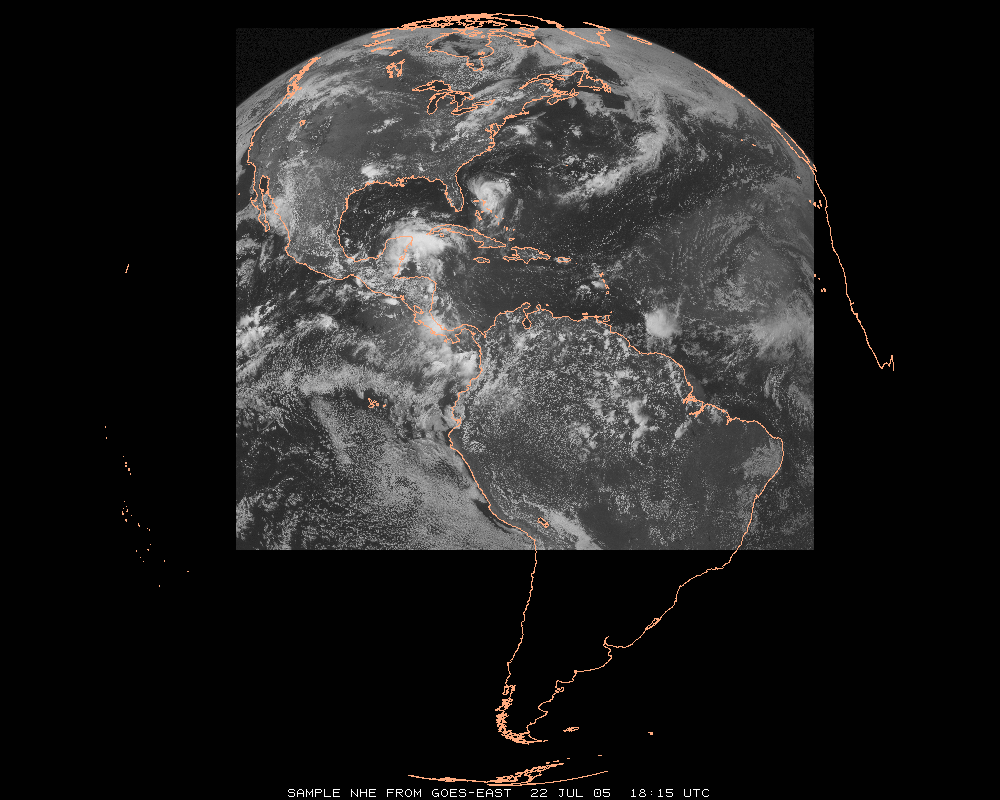 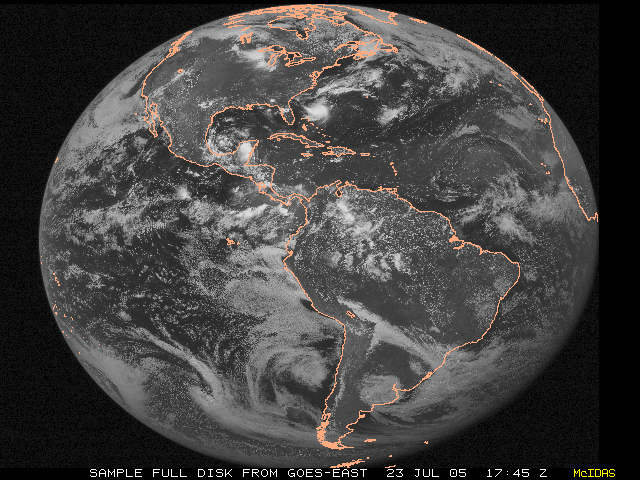 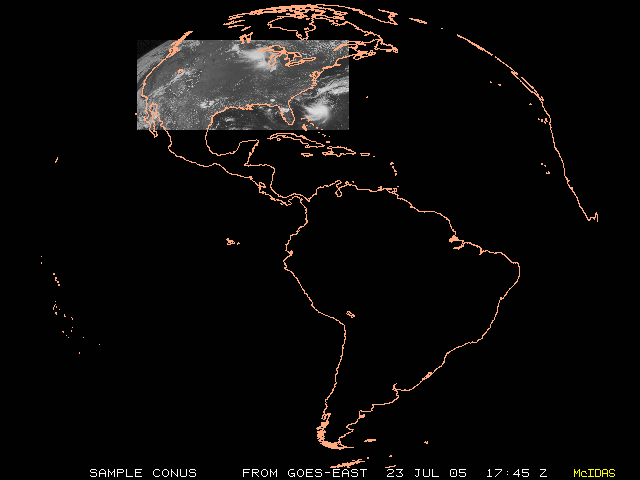 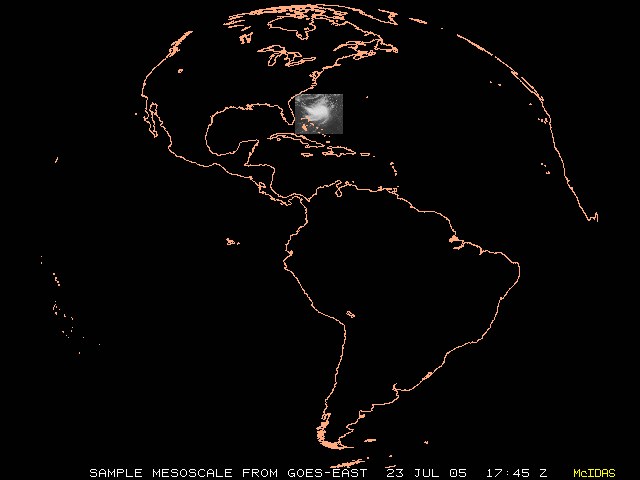 6
Full Disk
NH-Extended
N. Hemisphere
CONUS
Mesoscale
[Speaker Notes: Example here is GOES-East on a ‘normal’ day.
ABI is mode 3, or ‘flex mode’.   
* = depends on locations of meso-scale images. 
RSO = Rapid Scan Operations
SRSO = Super Rapid Scan Operations
SRSOR = Super Rapid Scan Operations for GOES-R
FD = Full Disk
NHE = Northern Hemisphere Extended
NH = Northern Hemisphere
CONUS = Continental U.S.
SHEMI = Southern Hemisphere
SHSS = Southern Hemisphere Short Scan
MESO = meso-scale
More info: http://www.ospo.noaa.gov/Operations/GOES/schedules.html
Tim Schmit, NOAA NESDIS]
GOES-14: Special Rapid Scanning offers glimpse of the ABI
NWS Forecaster: SRSOR “….certainly increased our confidence in our warning decisions and ultimately made the process more efficient … having the Super Rapid Scan data very valuable and very worthwhile, … should be able to be built into everyday operations at NWS weather forecast offices around the country.”
SRSOR (Super Rapid Scan Operations for GOES-R) from GOES-14 imager 
More SRSOR data in both May 8-24 and August 14-28 of 2014. 
http://cimss.ssec.wisc.edu/goes/srsor2014/GOES-14_SRSOR.html
Many phenomena were observed: convection, hurricanes, fires, smoke, ... 
Data used by the NWS.
Data achived at a number of locations, including NOAA NESDIS CLASS.
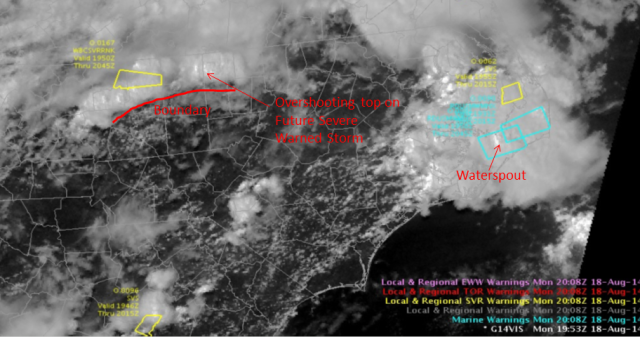 GOES-14 Image from CIMMSE blog
http://cimmse.wordpress.com/2014/08/24/an-example-of-how-goes-14-super-rapid-scan-operations-for-goes-r-helped-during-warning-operations-at-nws-wfo-raleigh-nc-on-18-august-2014/
GOES-14 provided very unique information and offers a glimpse into the possibilities that will be provided by the ABI on GOES-R.
[Speaker Notes: Data was provided to many groups: WPC, OPC, AWC, SPC, SAB, several WFO, who used the data for discussions and forecasts.]
GOES-14 Super Rapid Scan Operations to Prepare for GOES-R
SRSOR (Super Rapid Scan Operations for GOES-R) from GOES-14 imager 
Data between mid-August and September 24th and late October 2012; and two days in June and 12 days in mid-August, 2013; and mid-May, 2014, May and August 2015 and parts of 2016:
http://cimss.ssec.wisc.edu/goes/srsor/GOES-14_SRSOR.html
http://cimss.ssec.wisc.edu/goes/srsor2013/GOES-14_SRSOR.html
http://cimss.ssec.wisc.edu/goes/srsor2014/GOES-14_SRSOR.html
http://cimss.ssec.wisc.edu/goes/srsor2015/GOES-14_SRSOR.html
http://cimss.ssec.wisc.edu/goes/srsor2016/GOES-14_SRSOR.html

GOES-14 provided very unique data and offered a glimpse into the possibilities that will be provided by the ABI on GOES-R in one minute mesoscale imagery
Many phenomena were observed

The users can’t wait for 1-min data!
GOES-14 visible image showing rapid convective development
8
Real World Experience
Approximate number of SRSOR images taken to date:
250
2,500
25,000
250,000
1,000,000
9
[Speaker Notes: d]
Outline
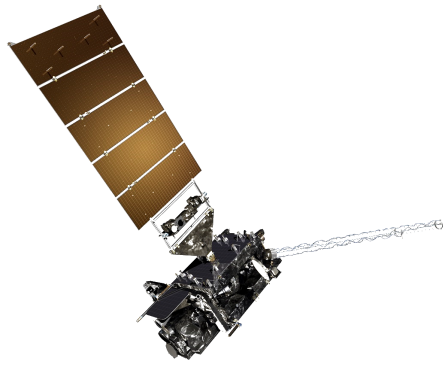 GOES SRSOR
History / PLT
Overview 
SRSOR procedures
SRSOR examples
More information 
Links (animations/references/data)
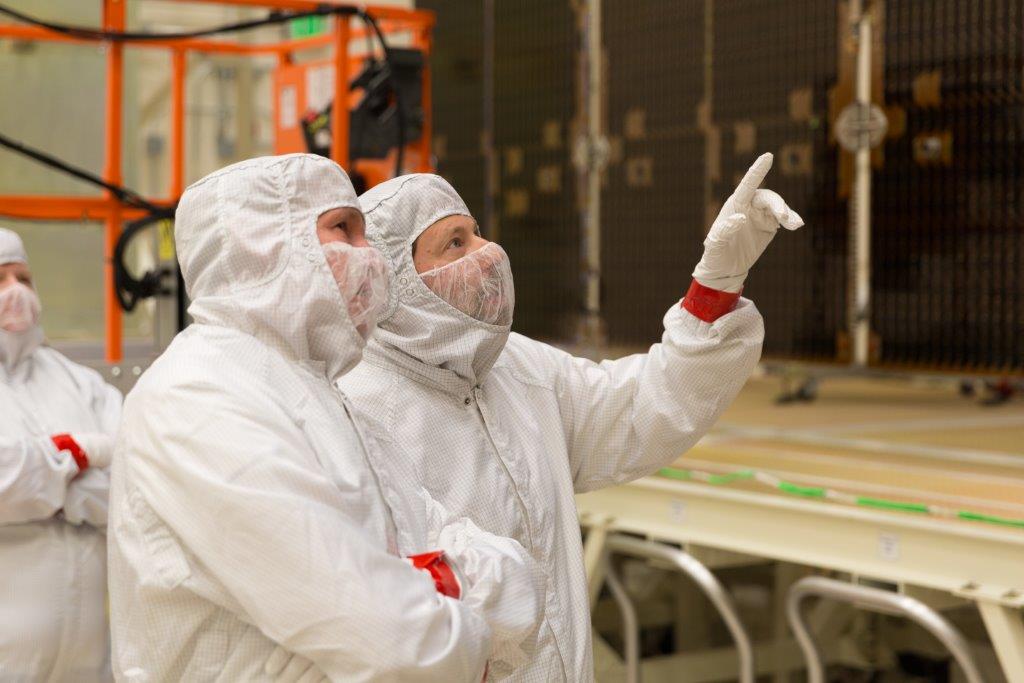 10
Lockheed Martin
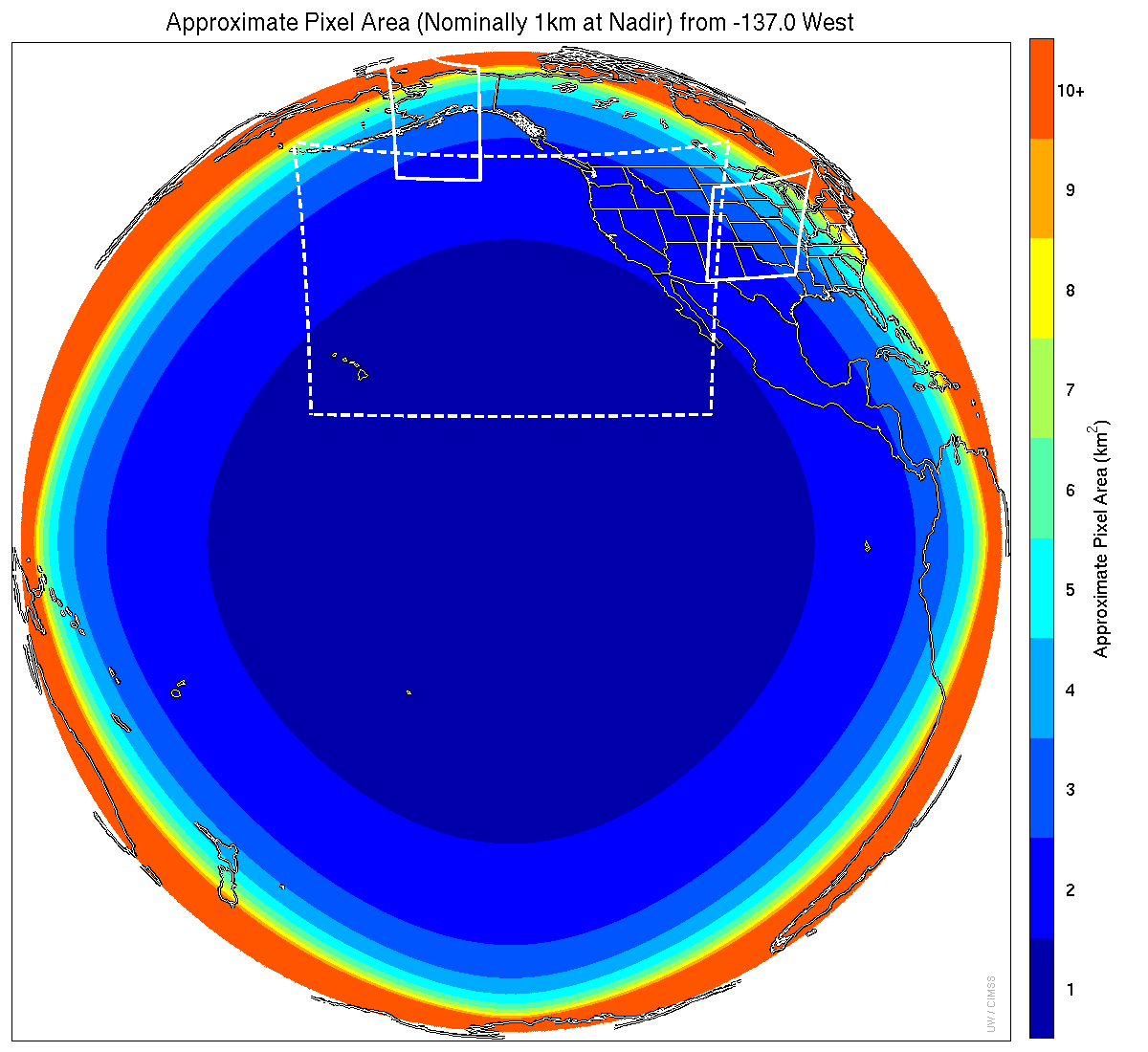 Meso-scale box locations are movable
1 min
1 min
5 min
15 min
[Speaker Notes: 1-km2 spatial resolution at satellite nadir.  Pixel Areas are approximate.  Each bin is rounded to the nearest 1km2 until we get to 9.5km2 and then all are binned into the red 10+ area. So the first, dark blue, ring covers pixel areas from 1 to 1.49km2 and is labeled “1”, above 1.5 to below 2.5km2 goes into the next ring and is called “2”, etc.   GOES-West location.  Proposed CONUS sector, approved by the NWS NOAT.   Two meso-scale image sectors shown; these are selectable.  The same central lat/lon used for these mesoscales produces a different sized and shaped area for different satellite locations.]
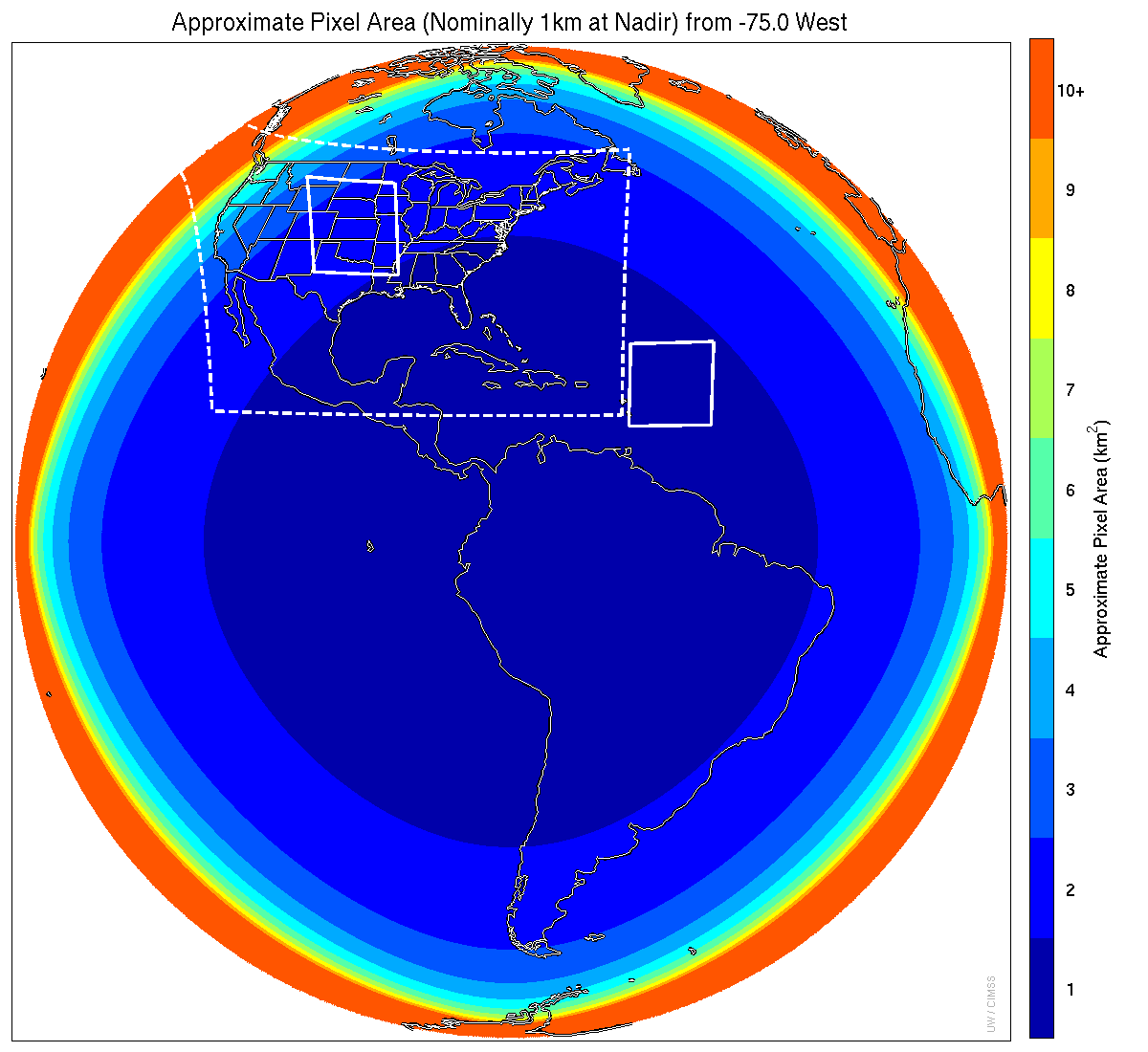 Meso-scale box locations are movable
1 min
5 min
1 min
15 min
[Speaker Notes: 1-km2 spatial resolution at satellite nadir.  Pixel Areas are approximate.  Each bin is rounded to the nearest 1km2 until we get to 9.5km2 and then all are binned into the red 10+ area. So the first, dark blue, ring covers pixel areas from 1 to 1.49km2 and is labeled “1”, above 1.5 to below 2.5km2 goes into the next ring and is called “2”, etc.   GOES-East location.  Proposed CONUS sector, approved by the NWS NOAT.   Two meso-scale image sectors shown; these are selectable.  The same central lat/lon used for these mesoscales produces a different sized and shaped area for different satellite locations.]
Relative sizes: SRSOR and mesoscale
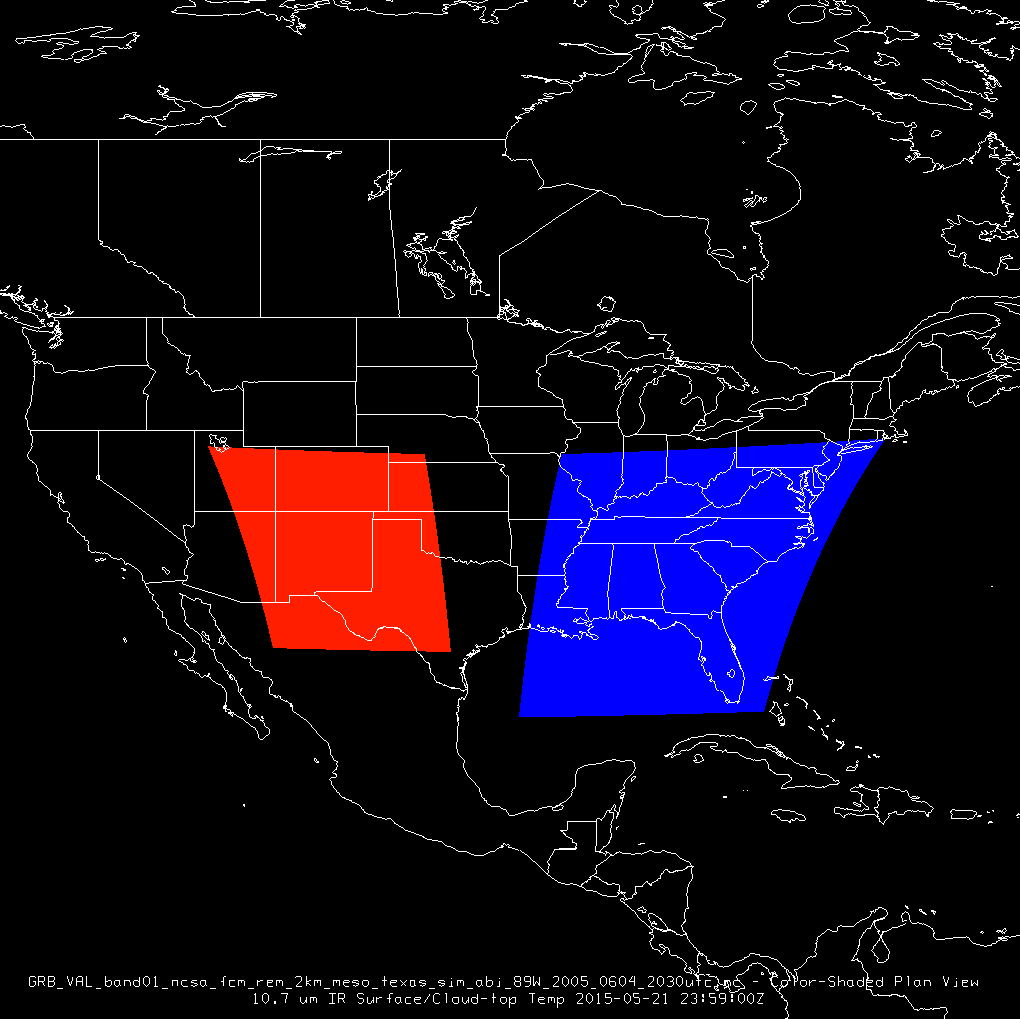 SRSOR
GOES-R
Inputs to SRSOR location
Many inputs:
SPC convective outlooks
NHC Hurricane outlooks
SPC Fire weather outlooks
WPC Precip outlooks
Testbed experiments
Pre-approved field experiments
Previous SRSOR locations
Other (Volcanic activity, blowing dust/snow)
Previous phenomena scanned
14
Inputs
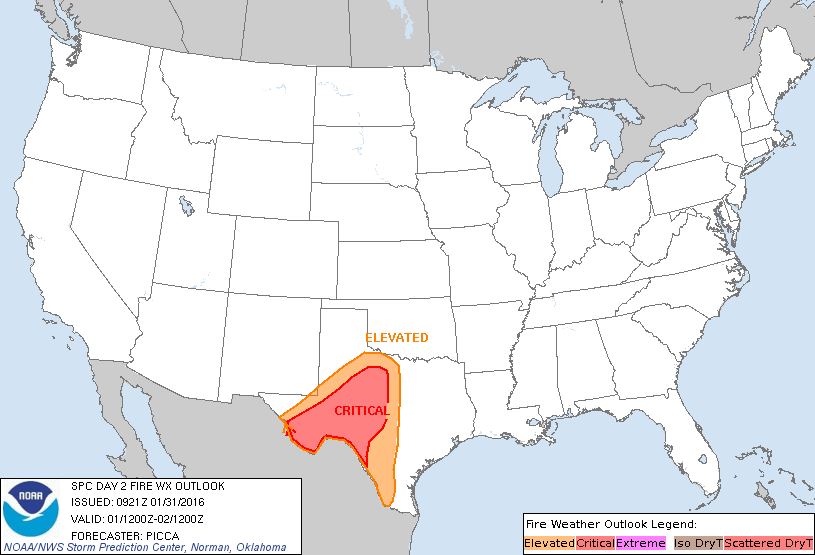 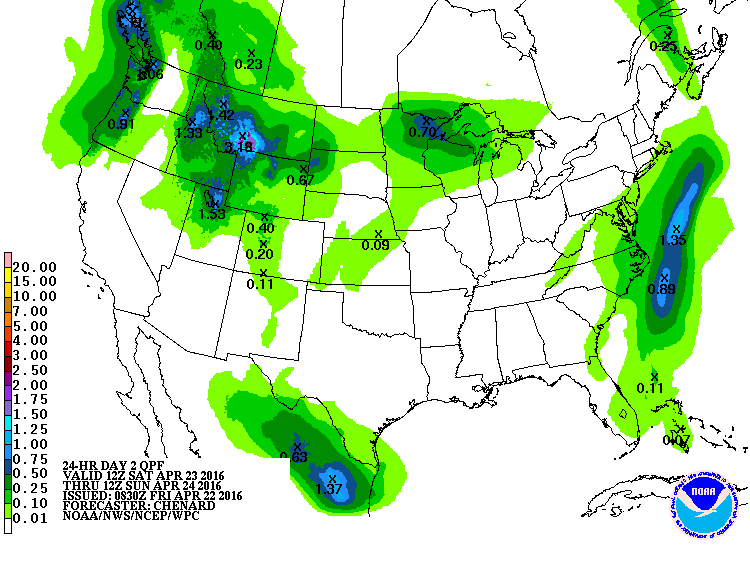 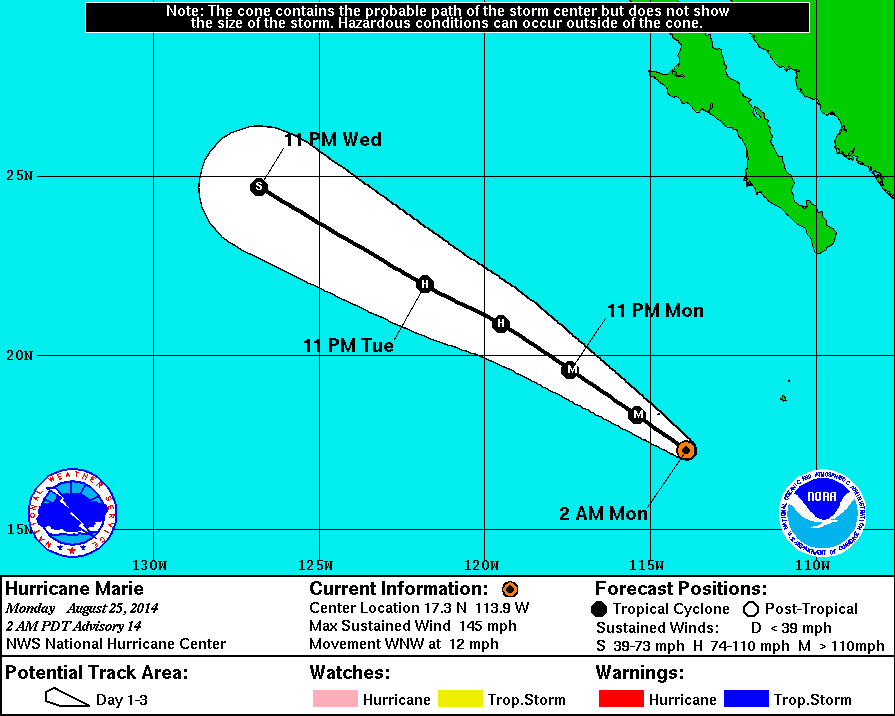 15
+ forecasts, forecast imagery, dust, etc.
More on SRSOR locations
“Follow the weather”

Consider not just day 1, but day 2 forecasts (e.g., will there be a better fire or convection day later; or a closer hurricane) and beyond

For research purposes: Minimize repeat looks over same area on subsequent days

“We don’t want anyone to be too happy”
16
Process for SRSOR location
The morning before:
Send email to small group with suggestion(s)
Include image of coverage domain
Discuss, wait for any other feedback
After 18 UTC:
Decide. Update (if still needed) web page location
Contact Satellite operators
Confirm Satellite operators got center point
Look at current imagery, make loops, post, etc.
After 11:15 UTC: 
confirm new center point used.
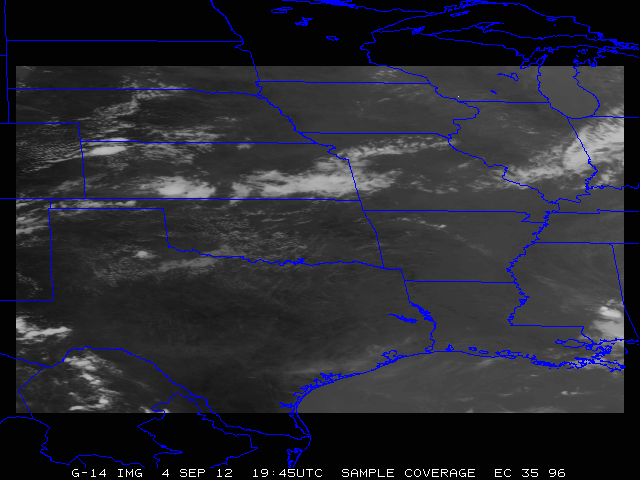 17
Process for SRSOR location
The morning before:
Send email to small group with suggestion(s)
Include image of coverage domain
Discuss, wait for any other feedback
After 18 UTC:
Decide. Update web page location
Contact Satellite operators
Confirm Satellite operators got center point
Look at imagery, make loops, post, etc.
After 11:15 UTC: 
confirm new center point used.
Repeat…
(weekends, holidays, etc.)
18
Sample Coverage images
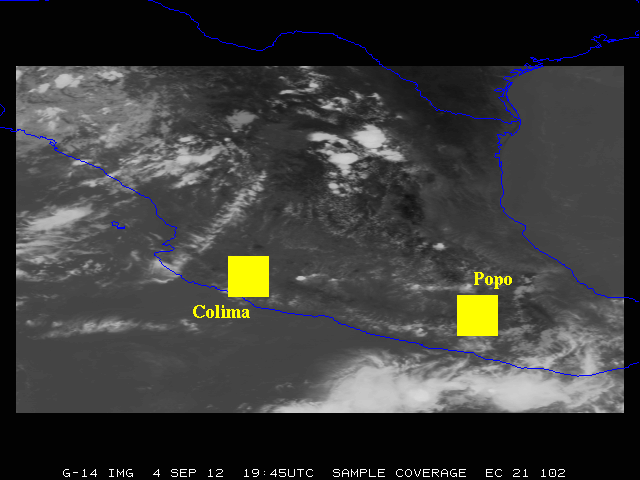 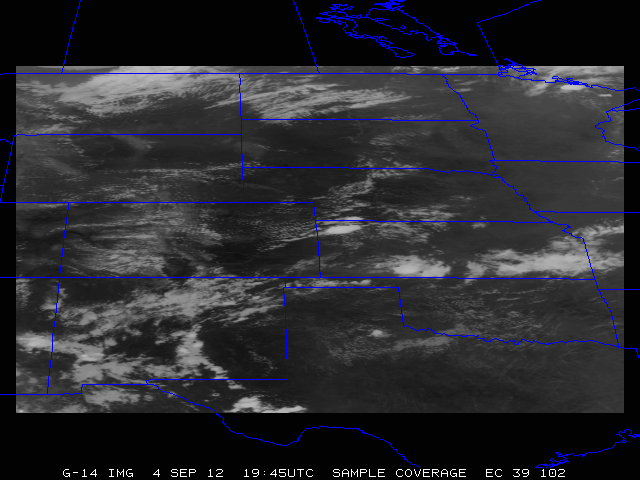 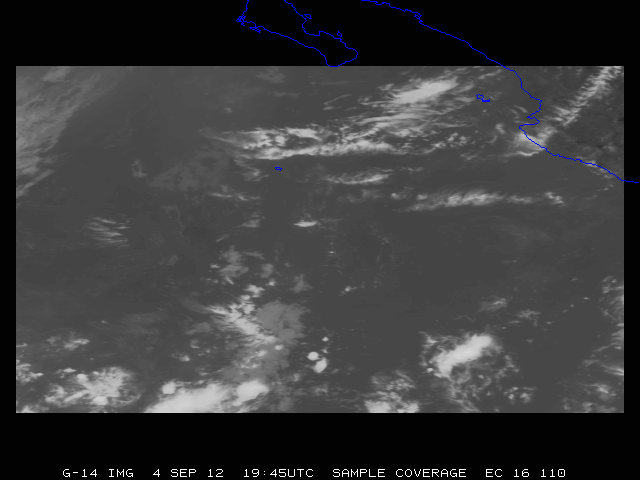 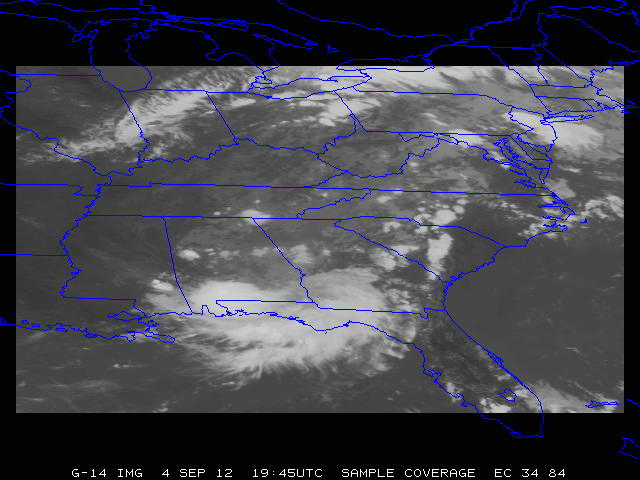 19
Sample Coverage images
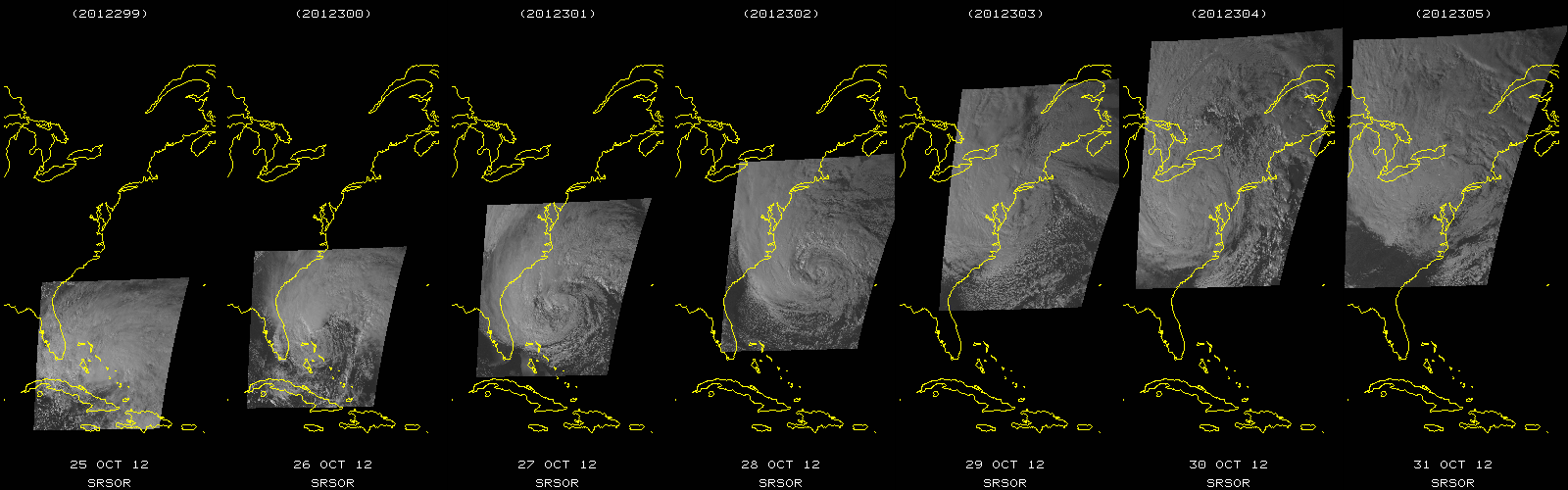 Sandy: October 2012
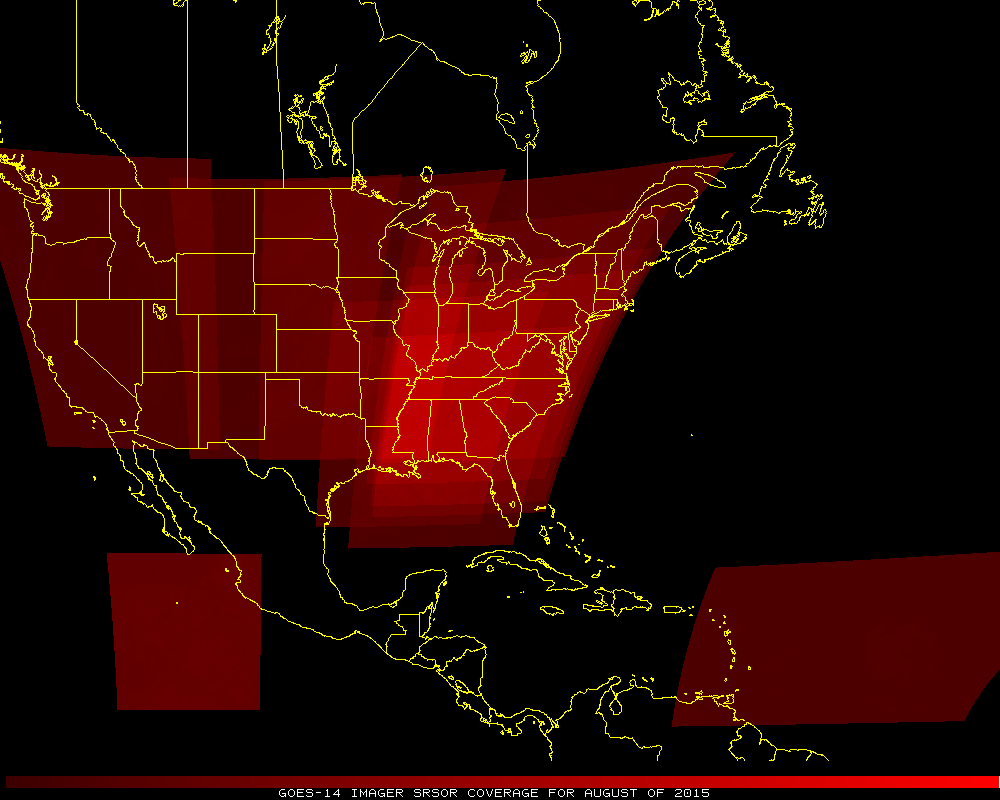 20
August 2015
Outline
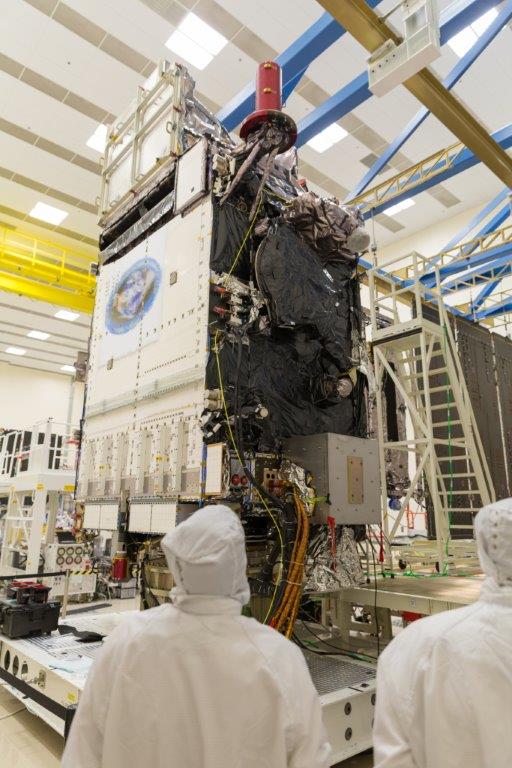 GOES SRSOR
History / PLT
Overview 
SRSOR procedures
SRSOR examples
More information 
Links (animations/references/data)
21
Lockheed Martin
A Glimpse into the Future
ABI-like
Hurricane Sandy from GOES-14 at two temporal resolutions
22
1-min imagery
Operational (GOES-13)
1-min mode (SRSOR from GOES-14)
23
SRSOR GOES-14 2014Color-enhanced infrared window(1 vs 15 min)
Note the ‘enhanced-v’ is seen first on the 1 minute data.
24
SRSOR in SPC
7 direct references in SPC text forecast products during May and August GOES-14 SRSOR periods
SPC forecasters consistently viewed the 1-min imagery in Operations, incorporating it into their decision-making
Allowed for easier analysis, identification and tracking of:
deepening and clumping of BL cu, vertical growth of cumulus convection, identification and tracking of boundaries, overshooting and collapsing storm tops, character of storm anvils, convectively generated outflow, gravity wave progression, visual assessment of storm-top divergence and flanking line development, diagnosis of near-storm environment though convective trends and cloud character, 
All on time scales not otherwise available.
Over time, this imagery will allow forecasters to gain a better understanding of processes related to CI
William Line, SPC Satellite Liaison
GOES-14 SRSOR in SPC
“The one-minute imagery helped me to anticipate areas of new convective development as well, which was useful in developing short-term forecasts and mesoscale discussions for severe weather. ” 

“… having the data available routinely would very likely, over time, allow forecasters to gain a better understanding of processes related to convective initiation, as these processes occurring within a cu field would be visually revealed in high temporal -resolution data in a way that 15- or 30-minute imagery cannot as clearly depict.”

“In the pre-storm environment, these data were especially helpful in monitoring the vertical growth of cumulus convection and in the identification of boundaries.”

“I found it to be very useful in… Using cloud character  and trends to diagnose boundary locations and motion, and nowcast their potential for either CI or influences on upshear storms to interact therewith.”

“This has provided extra confidence and lead time for the issuance of two mesoscale discussions compared to the normal satellite update frequency/latency. … quite striking. It’s analogous to the difference between watching high-def TVs vs. standard def, ... Satellite imagery at 1-min temporal resolution needs to become the new standard for severe weather operations.”

“Post-storm initiation, the high-resolution data allowed for careful analysis of overshooting and collapsing tops, the character of the storm anvils (ie. health of the storm) and the identification of convectively generated outflows.”
http://satelliteliaisonblog.wordpress.com/category/spc/
[Speaker Notes: Highlights added.]
Outline
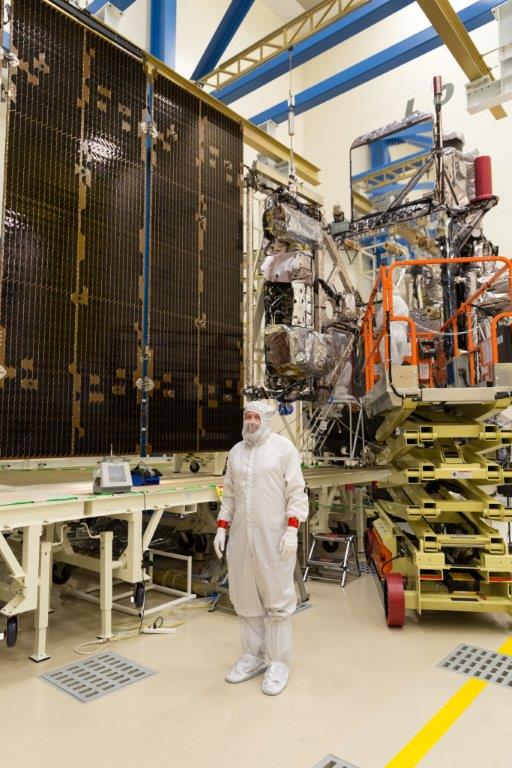 GOES SRSOR
History / PLT
Overview 
SRSOR procedures
SRSOR examples
More information 
Links (animations/references/data)
27
Lockheed Martin
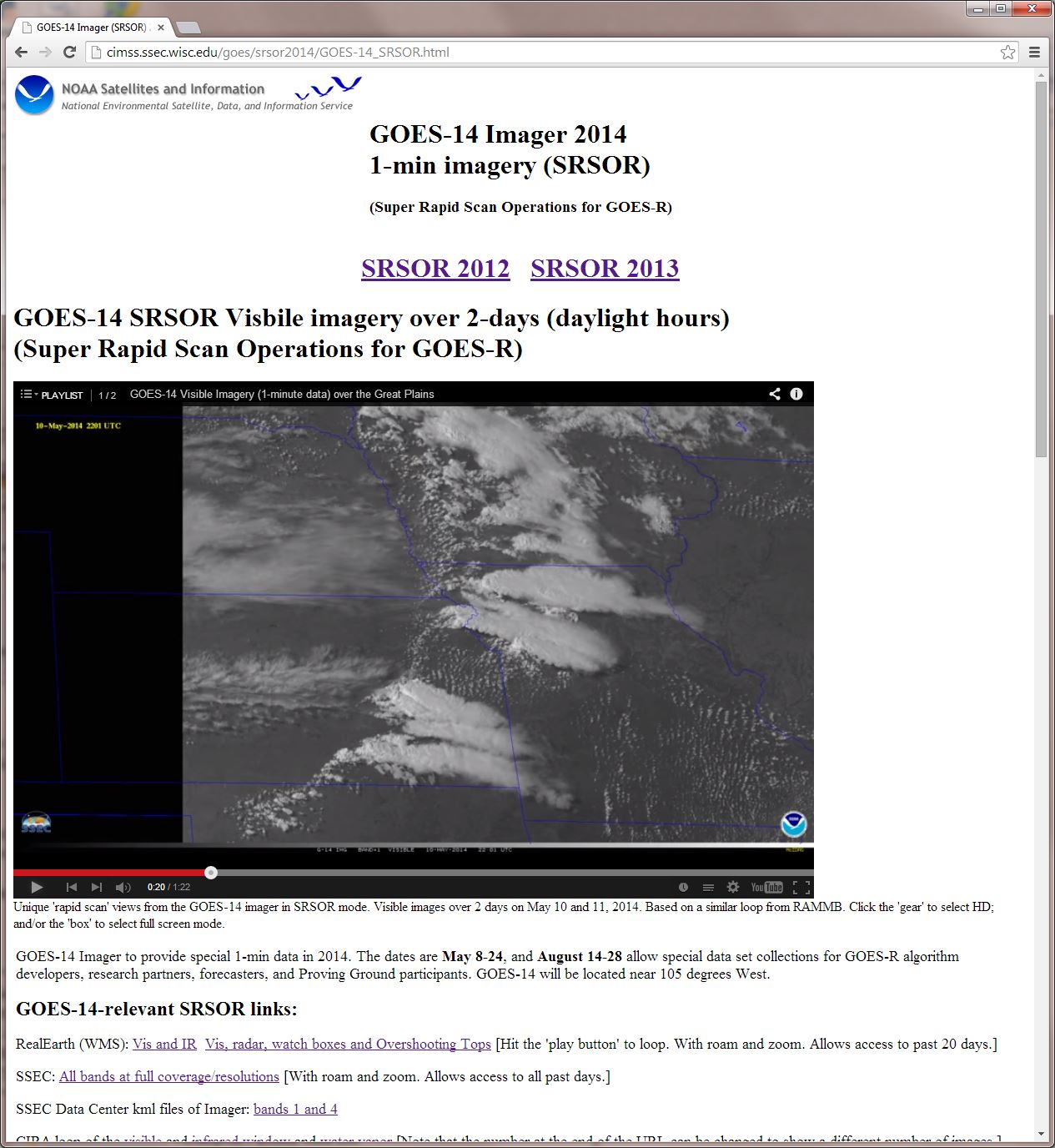 http://cimss.ssec.wisc.edu/goes/srsor2014/GOES-14_SRSOR.html
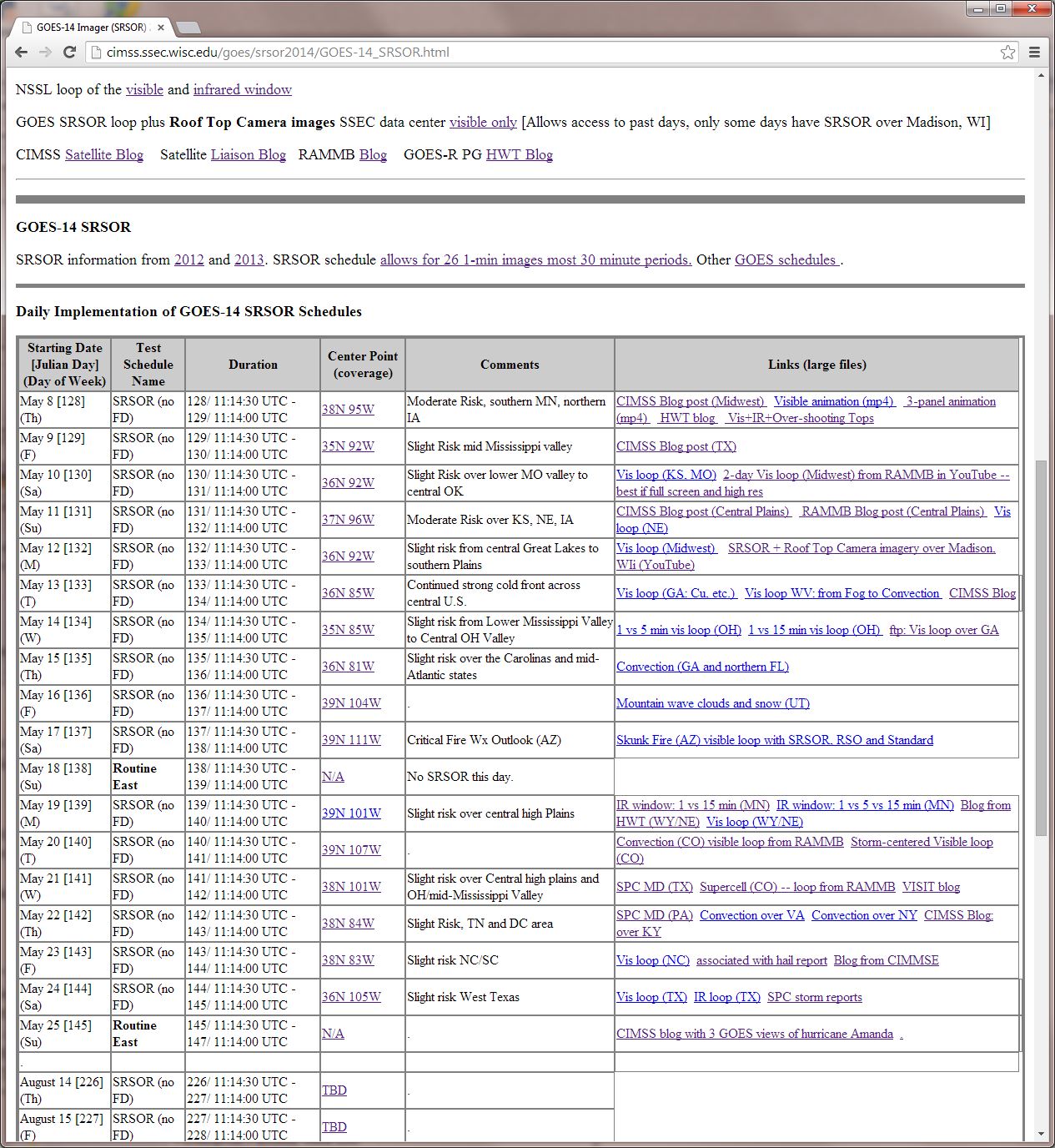 http://cimss.ssec.wisc.edu/goes/srsor2014/GOES-14_SRSOR.html
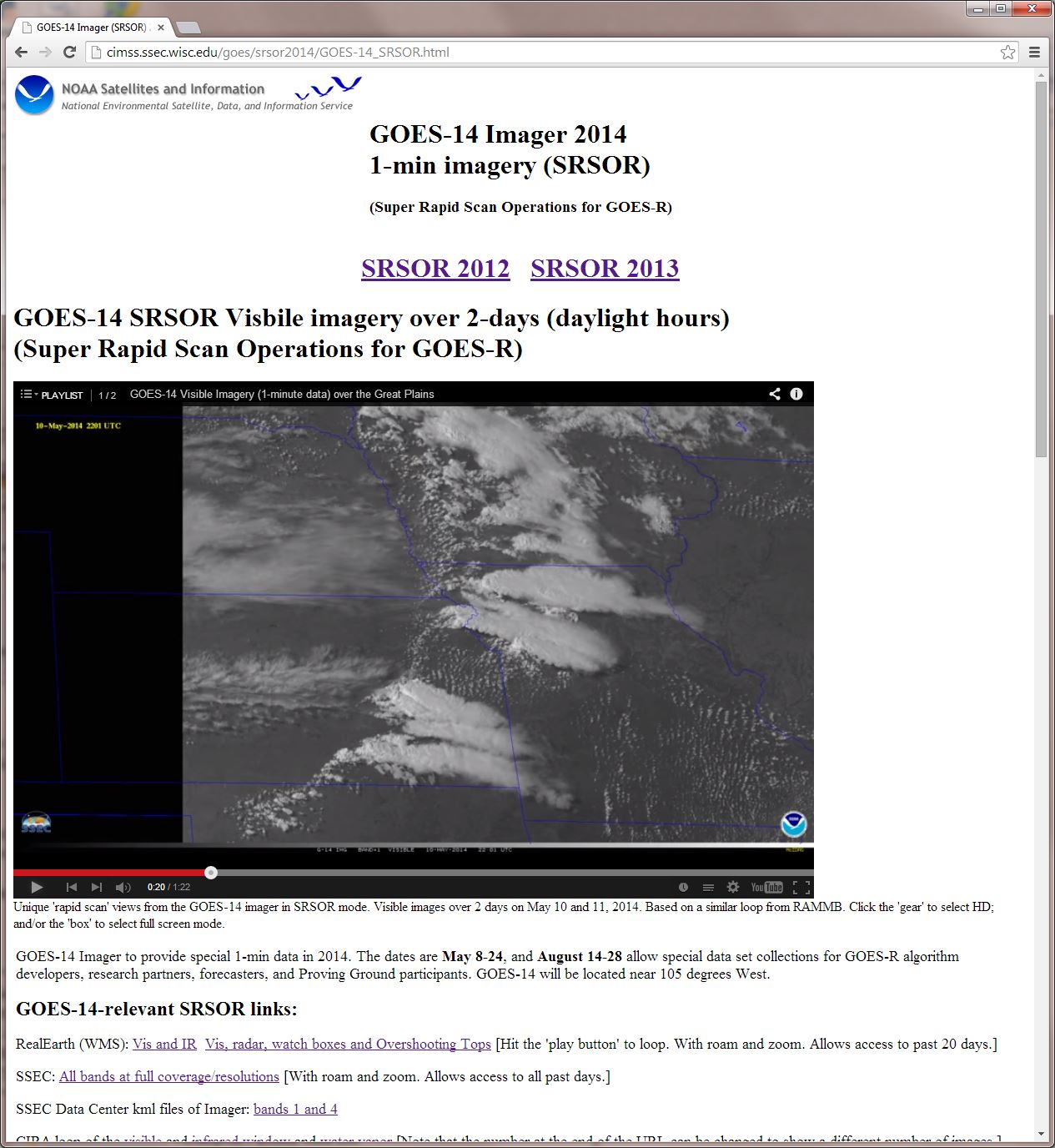 http://cimss.ssec.wisc.edu/goes/srsor2014/GOES-14_SRSOR.html
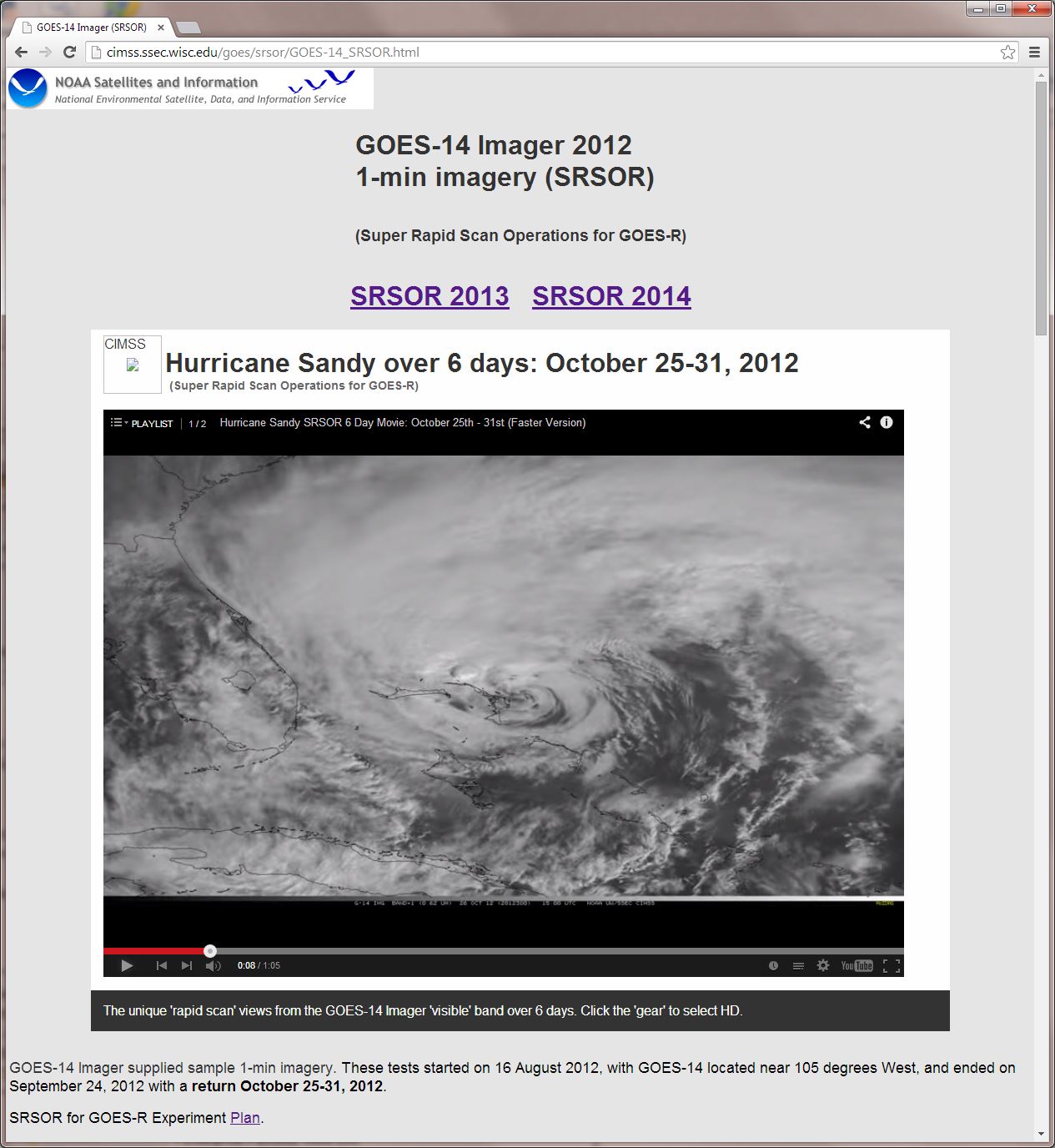 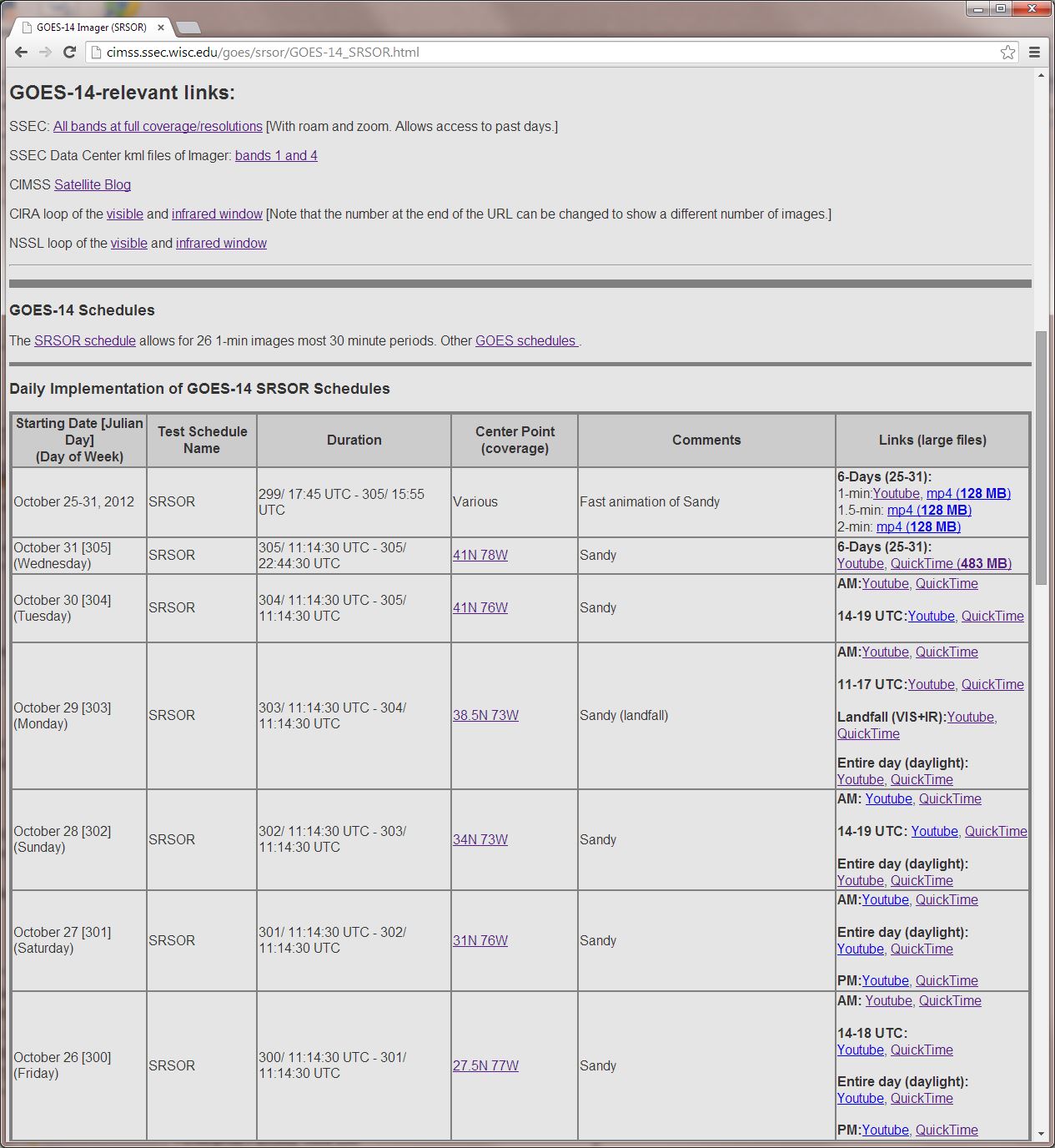 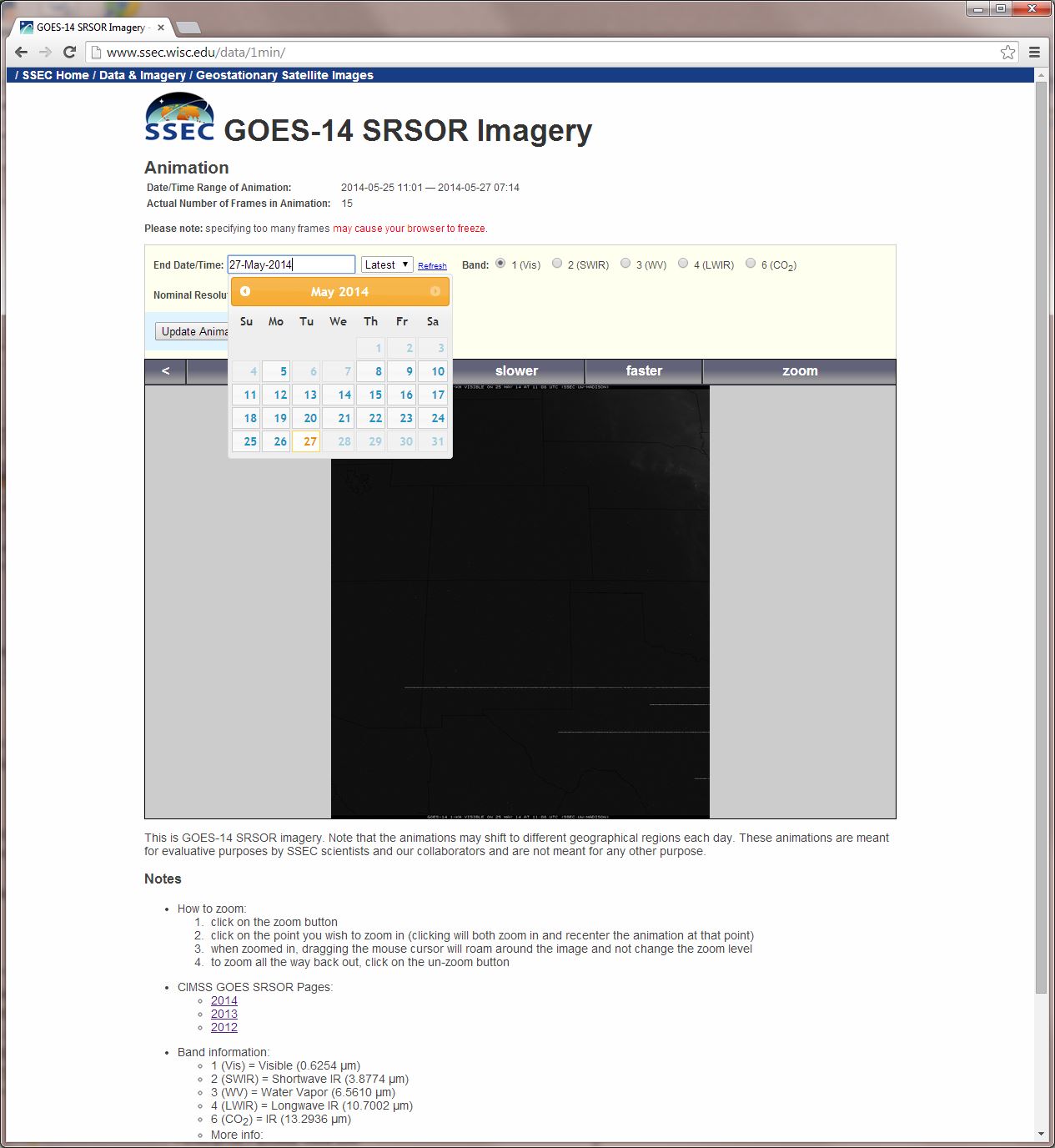 Select date….
http://www.ssec.wisc.edu/data/1min/
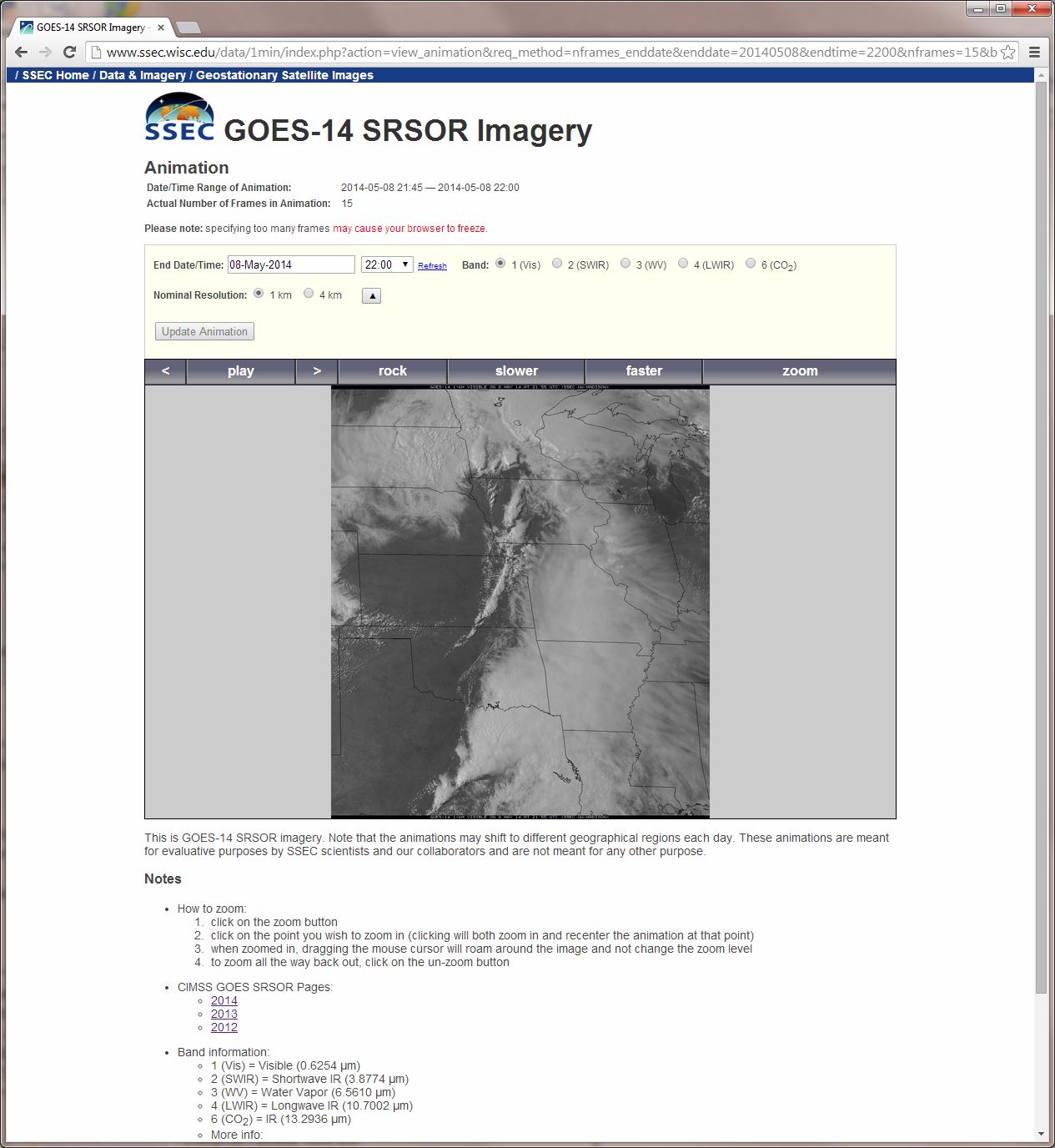 Zoom…
http://www.ssec.wisc.edu/data/1min/
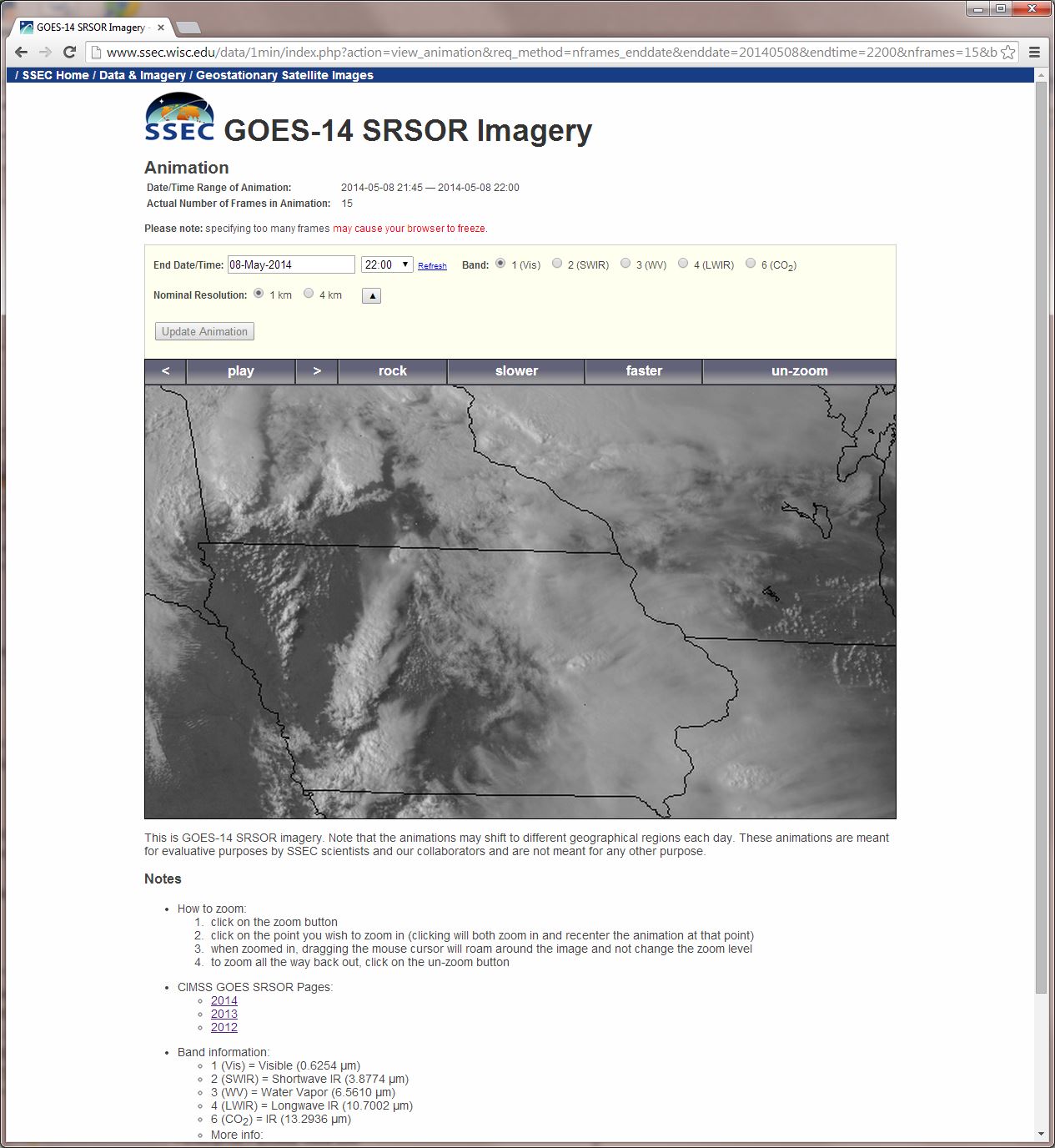 http://www.ssec.wisc.edu/data/1min/
Select References
Mecikalski, J. C. Jewett, J. Apke, L. Carey, Analysis of Cumulus Cloud Updrafts as Observed with 1-Min Resolution Super Rapid Scan GOES Imagery
DOI: http://dx.doi.org/10.1175/MWR-D-14-00399.1

William Line, Timothy J. Schmit, Daniel T. Lindsey,  Steve Goodman, 2016: Use of Geostationary Super Rapid Scan Imagery by the Storm Prediction Center, accepted, WaF.
http://journals.ametsoc.org/doi/abs/10.1175/WAF-D-15-0135.1

Schmit, T. J., and co-authors, 2014: Rapid Refresh Information of Significant Events: Preparing users for the next generation of geostationary operational satellites, Bull. Amer. Meteor. Soc., accepted.
http://journals.ametsoc.org/doi/pdf/10.1175/BAMS-D-13-00210.1

Schmit T.J., Goodman S.J., Lindsey D.T., R. M. Rabin, K. M. Bedka, M. M. Gunshor, J. L. Cintineo, C. S. Velden, A. S. Bachmeier, S. S. Lindstrom, and C. C. Schmidt, 2013: Geostationary operational environmental satellite (GOES)-14 super rapid scan operations to prepare for GOES-R. J. Appl. Remote Sens. 0001;7(1):073462.  doi:10.1117/1.JRS.7.073462. 
http://remotesensing.spiedigitallibrary.org/article.aspx?articleid=1790703

Schmit, Timothy J.; Gunshor, Mathew M.; Menzel, W. Paul; Gurka, James J.; Li, Jun and Bachmeier, A. Scott. Introducing the next-generation Advanced Baseline Imager on GOES-R. Bulletin of the American Meteorological Society, Volume 86, Issue 8, 2005, pp.1079-1096. 
http://journals.ametsoc.org.ezproxy.library.wisc.edu/doi/pdf/10.1175/BAMS-86-8-1079
36
Summary
1. Over 7 months of GOES-14 1 min data collected; all data in CLASS

2. The center point was decided the day before collecting data, using a number of inputs (operational and research)

3. Each day there was at least one area of interest (even in February or August!)
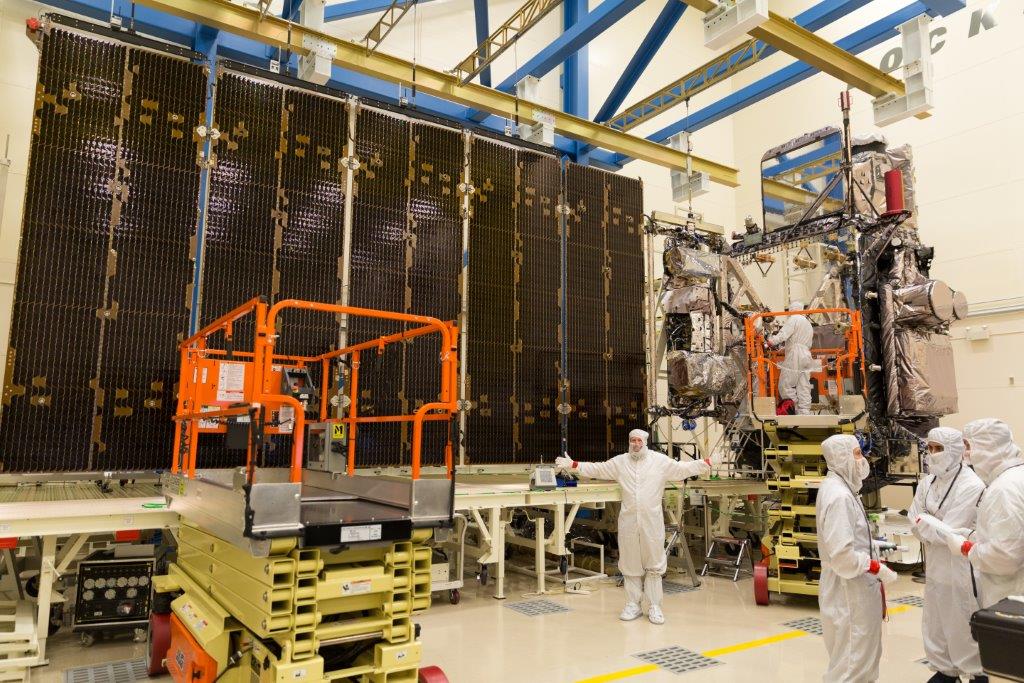 4. Often there were 2 areas of interest

5. GOES-R ABI meso-scales are a bit smaller than SRSOR, but there are two locations, not just one; with four between the 2 satellites.
37
GOES-14: Special Rapid Scanning offers glimpse of the ABI
Animation from GOES-14 Imager visible image at 1-min time resolution. This case is over Texas during spring flooding.
[Speaker Notes: Note that the image is only an image, the loop could be embedded, but make sure all the frames show. If not, just show ‘stand-alone’. 
This loops is when the operational GOES takes just one (full disk) image.]
SRSOR Links
http://cimss.ssec.wisc.edu/goes/srsor/GOES-14_SRSOR.html

http://cimss.ssec.wisc.edu/goes/srsor2013/GOES-14_SRSOR.html

http://cimss.ssec.wisc.edu/goes/srsor2014/GOES-14_SRSOR.html

http://cimss.ssec.wisc.edu/goes/srsor2015/GOES-14_SRSOR.html

http://cimss.ssec.wisc.edu/goes/srsor2016/GOES-14_SRSOR.html

http://www.nesdis.noaa.gov/fourbox/09-23-13/
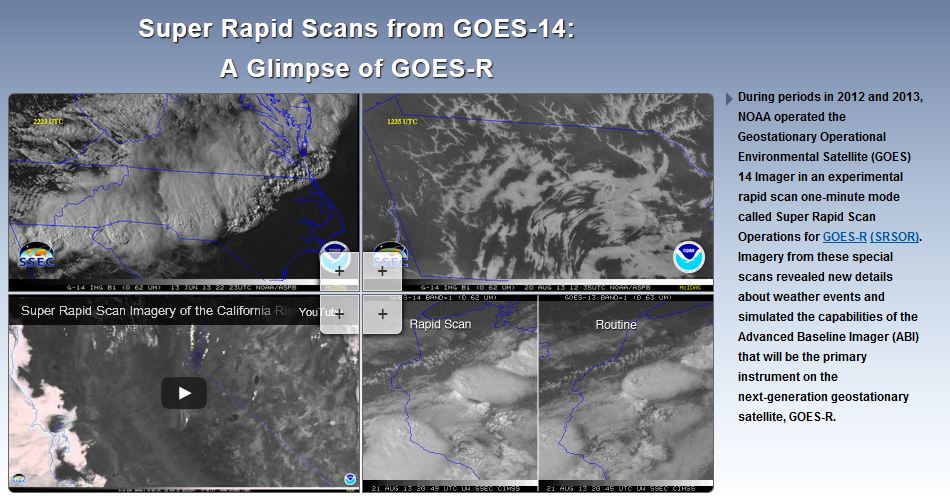 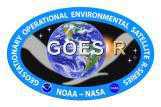 39